Bewegen
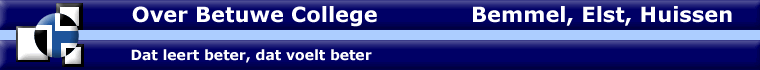 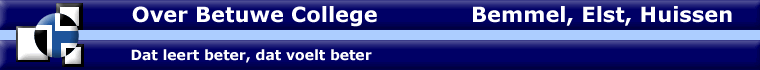 Na deze les weet je:
soorten beweging
groot- en eenheden
de formule
soorten diagrammen
.
© Ing W.T.N.G. Tomassen
Bewegen
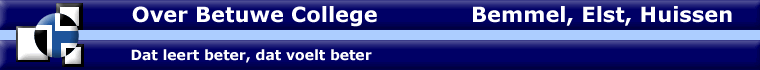 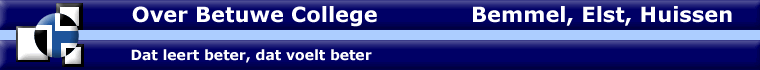 4 Bewegen
MANIEREN VAN BEWEGEN
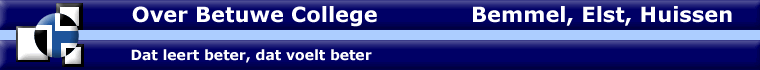 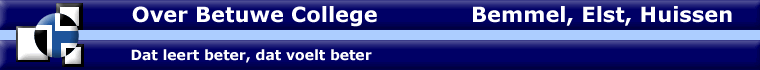 v
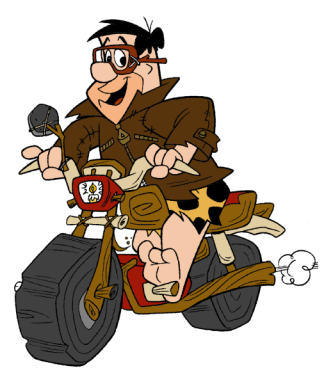 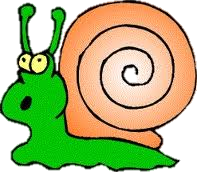 Waar denk je aan bij snelheid?
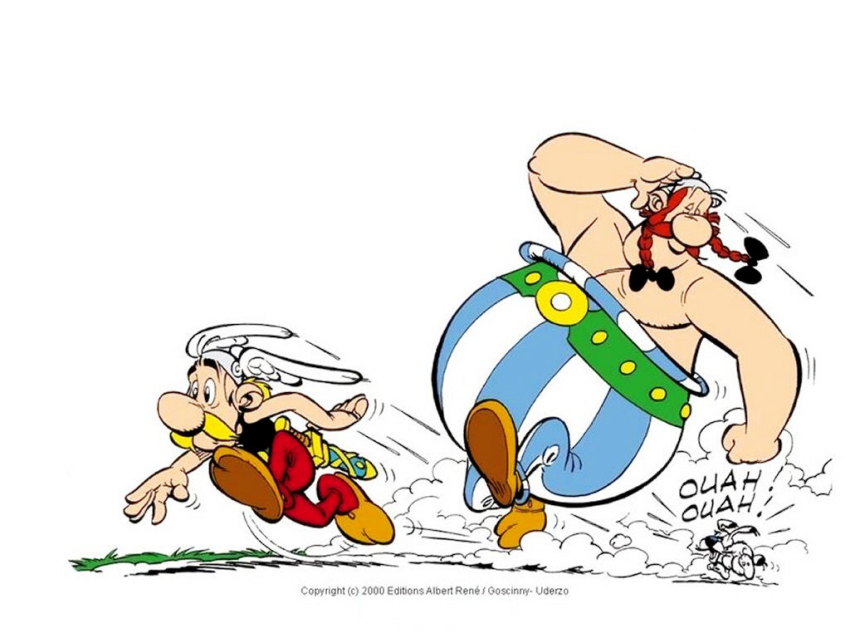 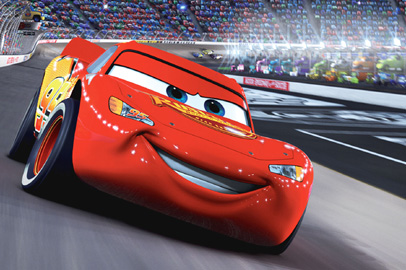 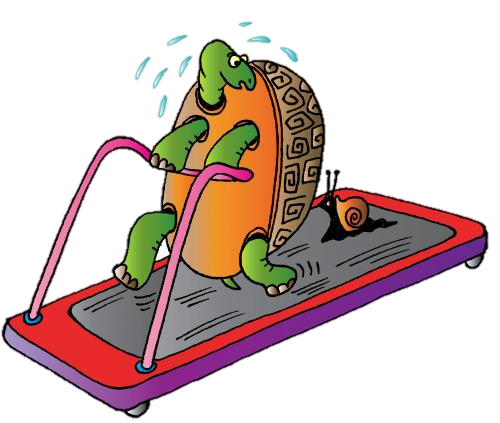 MANIEREN VAN BEWEGEN
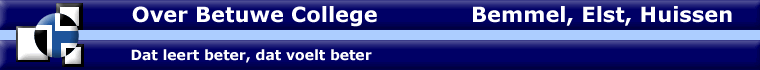 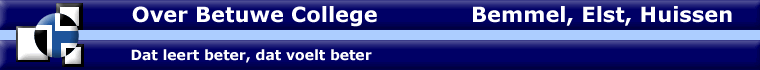 v
Op welke vier manieren kan er iets gebeuren met een snelheid?
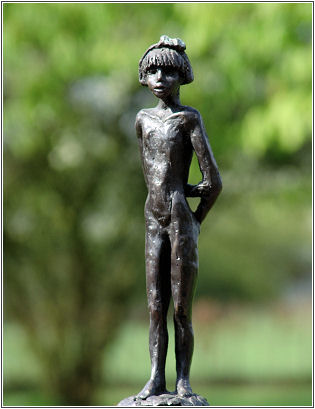 Stilstaan
Constante snelheid
Versnellen
Vertragen
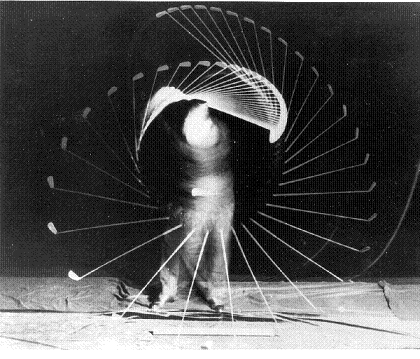 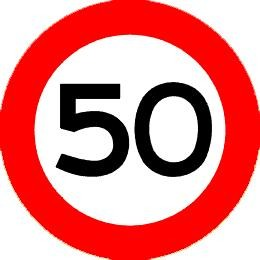 Grootheid en eenheid
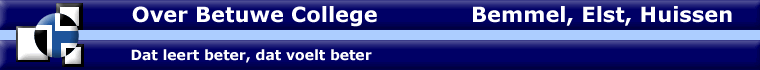 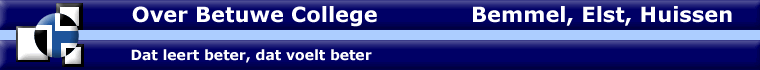 Grootheden
Wat is een grootheid?
Onderwerp & meetbaar.
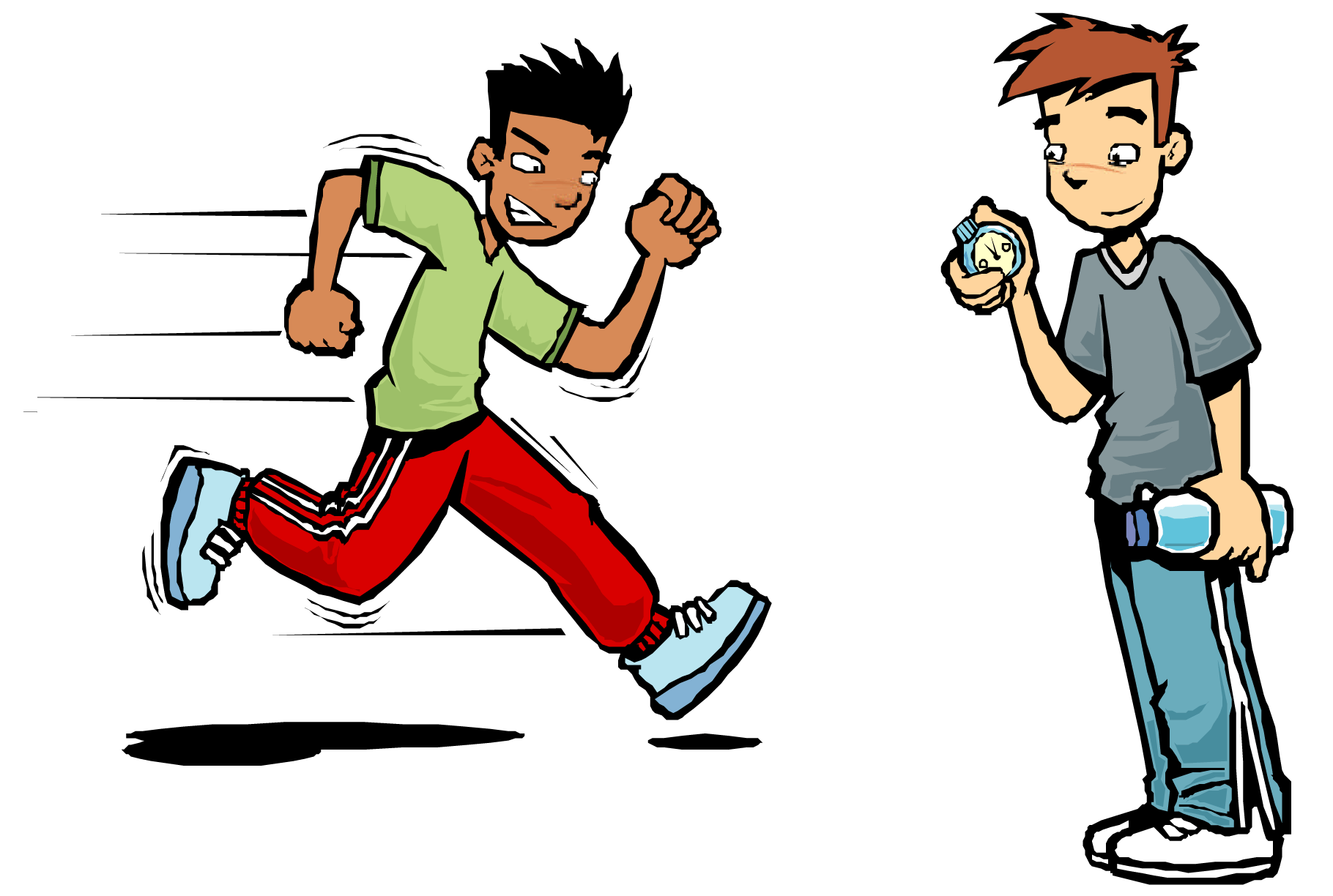 MANIEREN VAN BEWEGEN
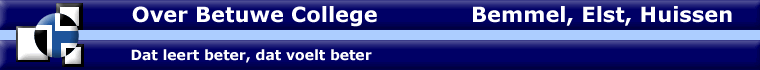 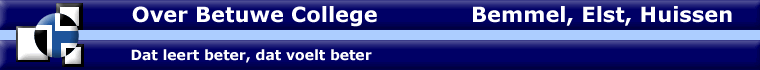 v
Welke twee onderwerpen spelen een rol bij snelheid?
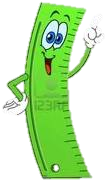 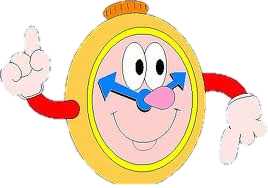 Afstand
Tijd
Grootheden bij bewegen
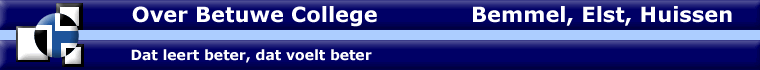 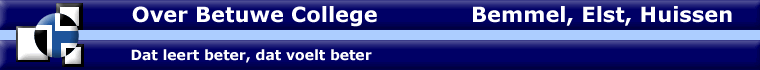 s
v
t
Hoe schrijven we dat in de natuurkunde op?
Afstand (afgelegde weg)	s
(strada)
Snelheid	v
(velocitas)

Tijd	t
(tempo)
Grootheid en eenheid
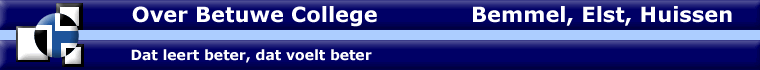 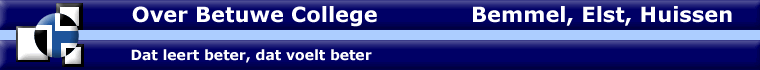 Eenheid
Wat is eenheid?
Een maat. 
Staat altijd achter het getal.
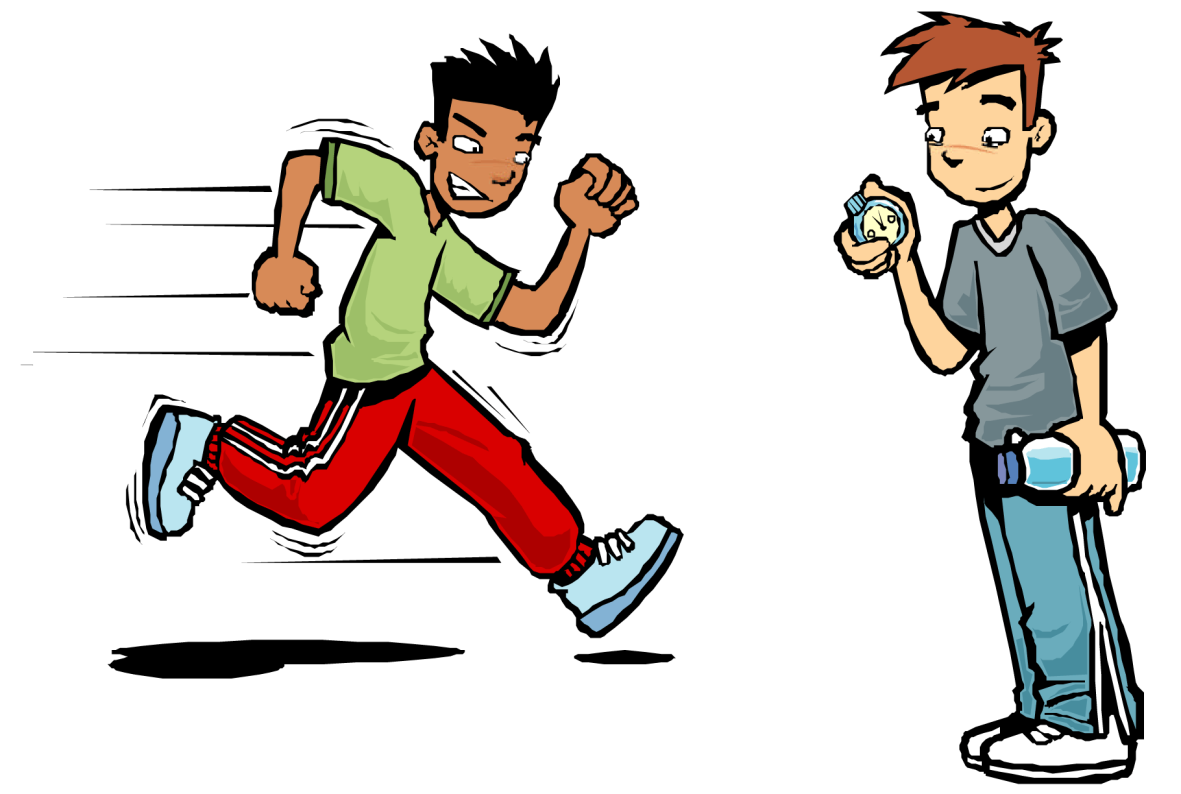 Samengevat en voorbeeld
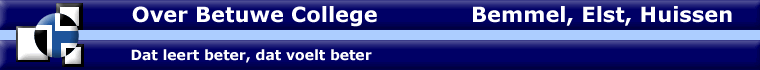 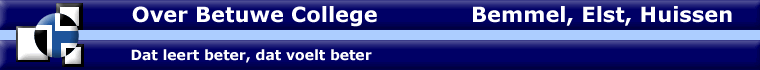 Grootheden en eenheden
s = 100 km
t =  2 h
v = 50 km/h